National initiatives taken to fight unemployment
Stanko Levičar
What % of people are actually working?
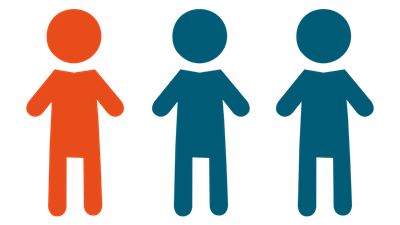 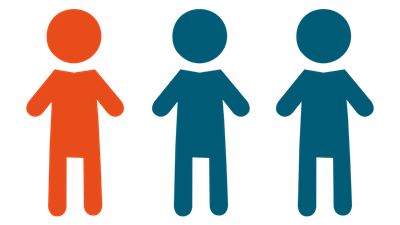 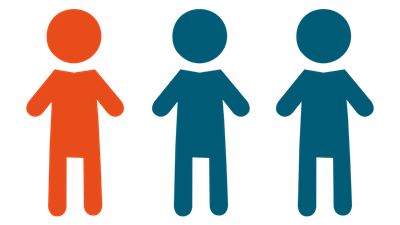 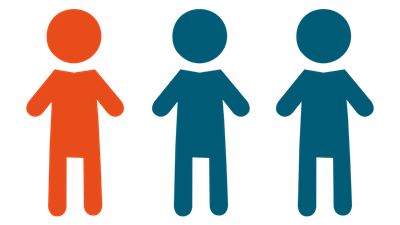 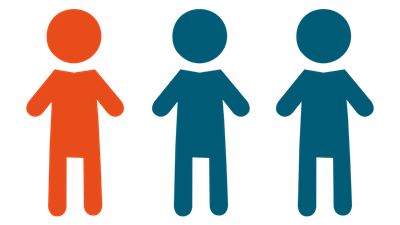 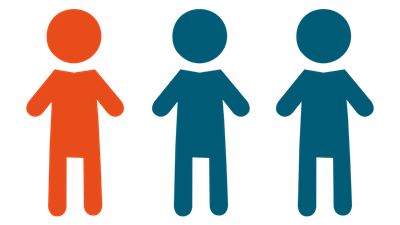 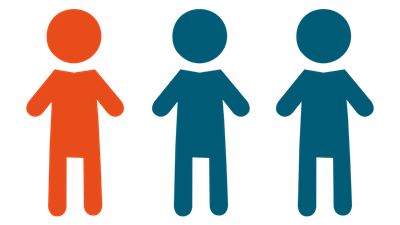 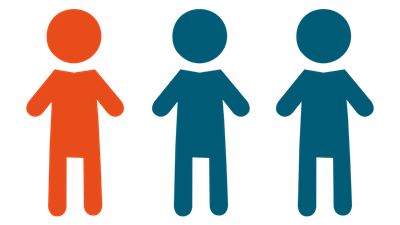 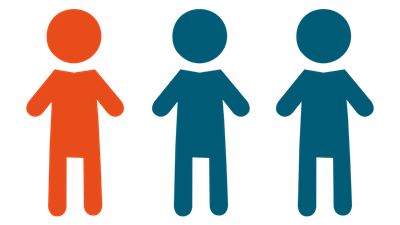 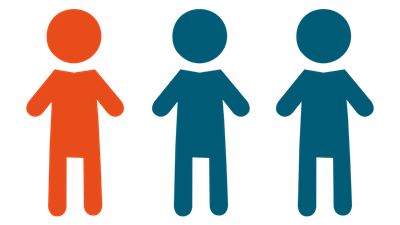 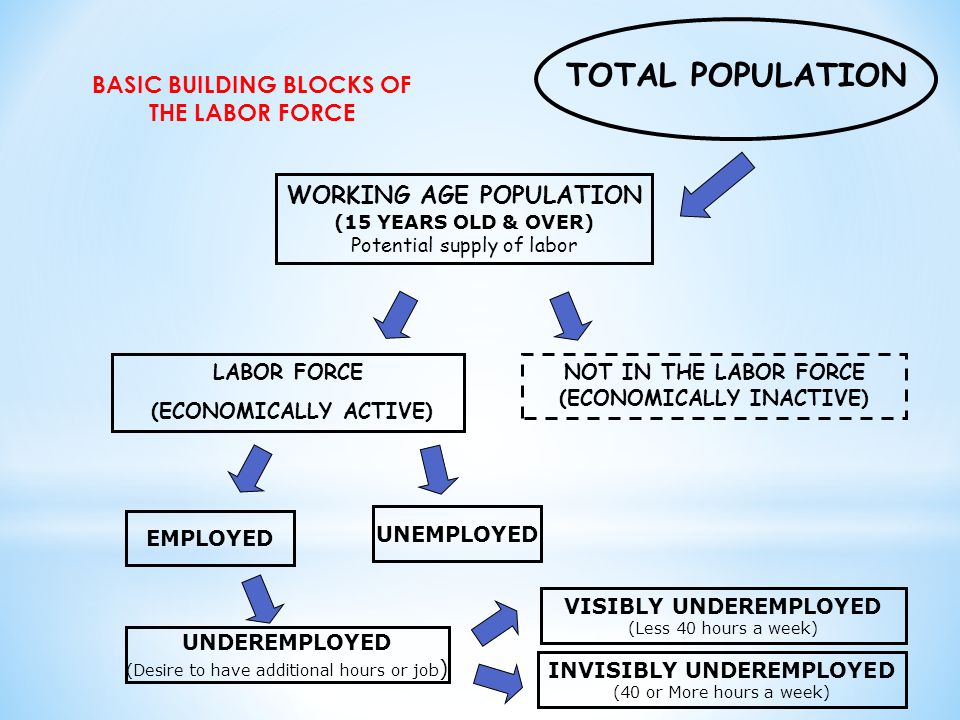 First things first: who is considered unemployed?
How many people are actually working?
Total population:			2.064.188		100 %
Inactive population: 	1.246.388		60 %
Active population:	817.800		40 %
Employed			732.200		35 %
Unemployed		85.600			5 %
Rate of unemployment = (unemployed / active population) * 100 = 10 %
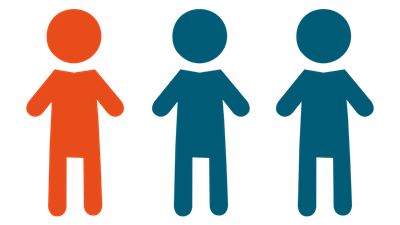 35 %
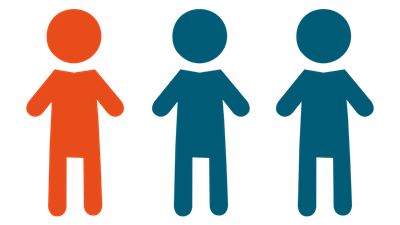 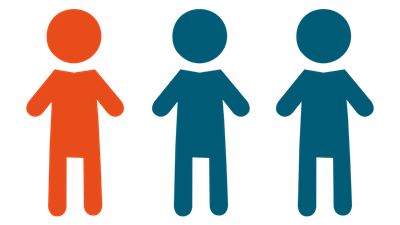 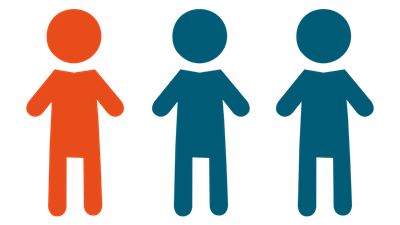 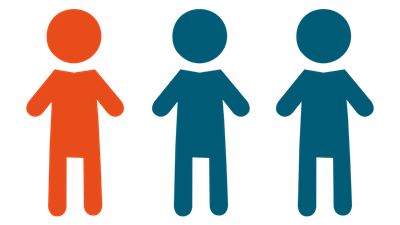 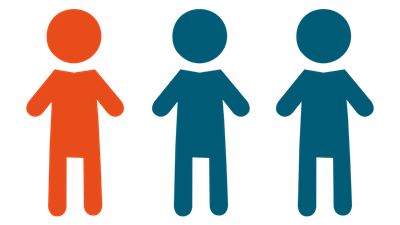 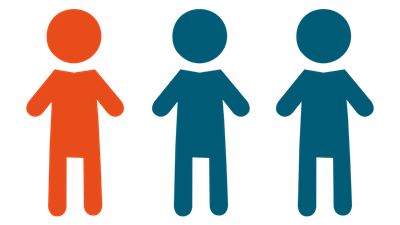 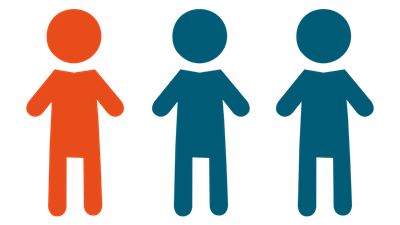 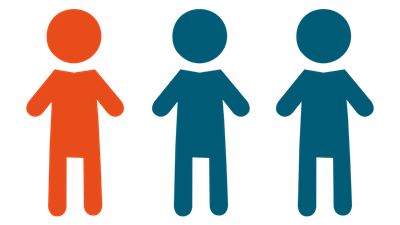 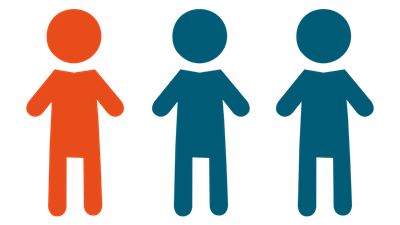 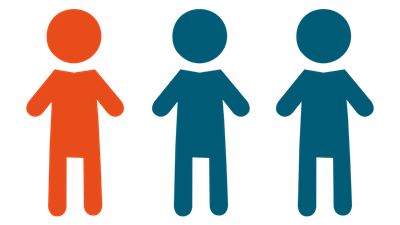 Unemployment rates across Danube region
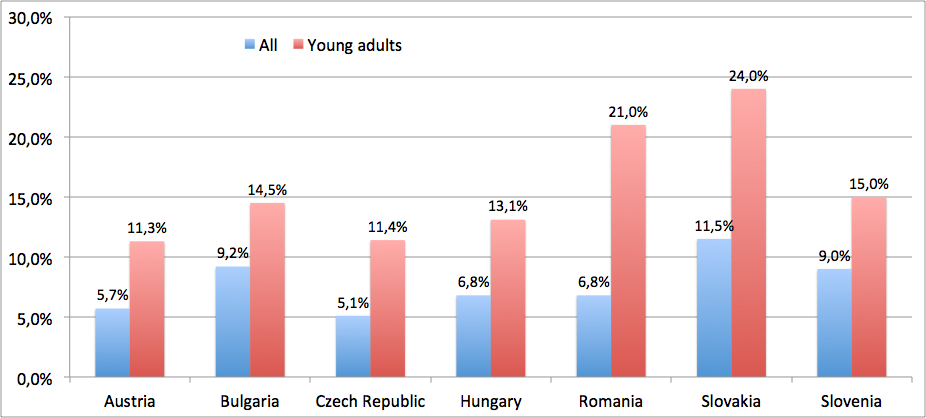 What can YOU do to avoid being unemployed?
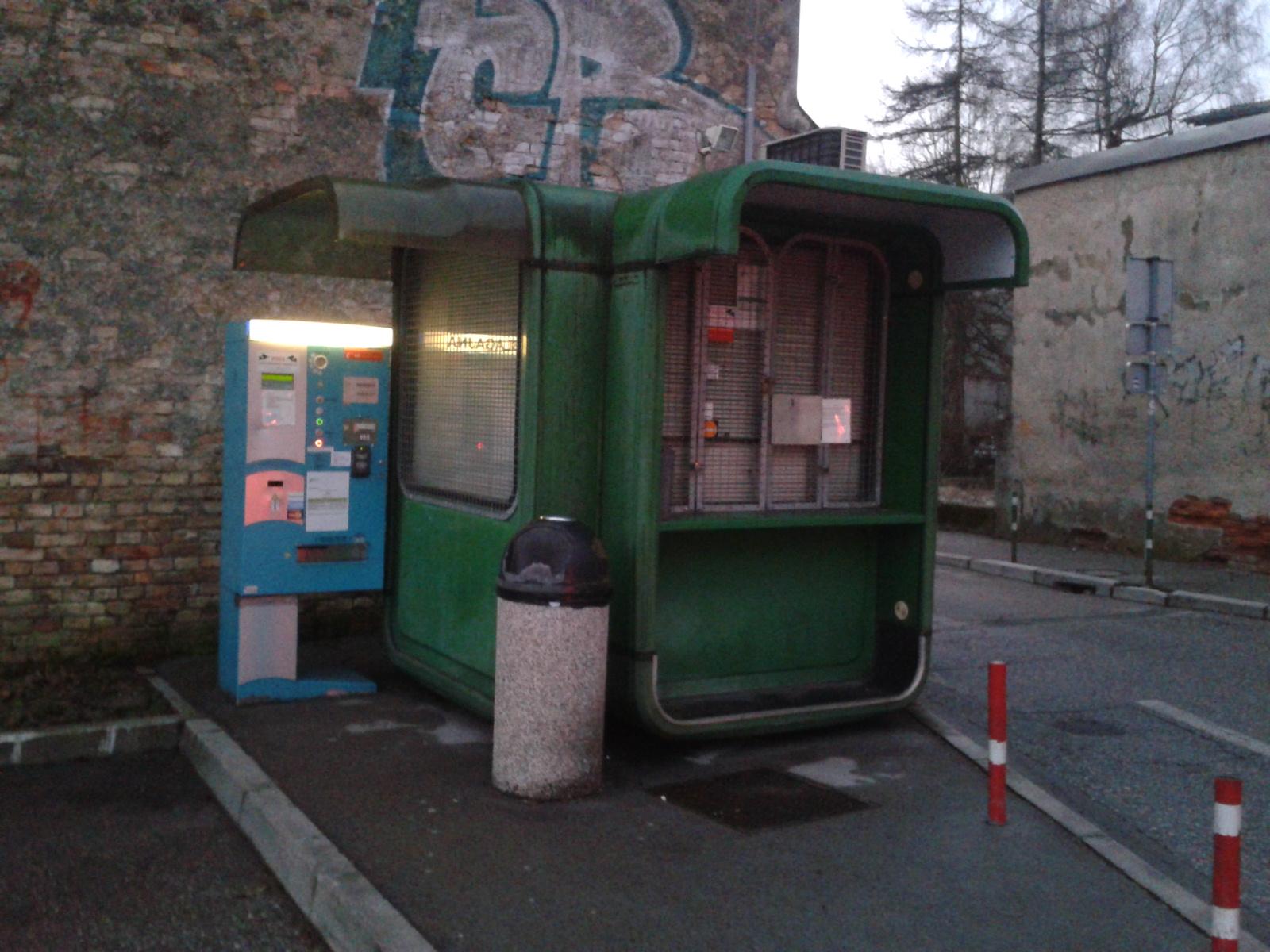 Rise of the precarious work
Poorly paid
Unprotected
Insecure
Cannot support a household
What can be done to fight unemployment?
Subsidized salaries for certain groups of employees.
Education and training to reduce structural unemployment.
State aid for certain companies.
Geographical subsidies to help firms invest in depressed areas.
Lower minimum wage to reduce real wage unemployment.
More flexible labour markets, to make it easier to hire and fire workers.
What can be done to fight unemployment?
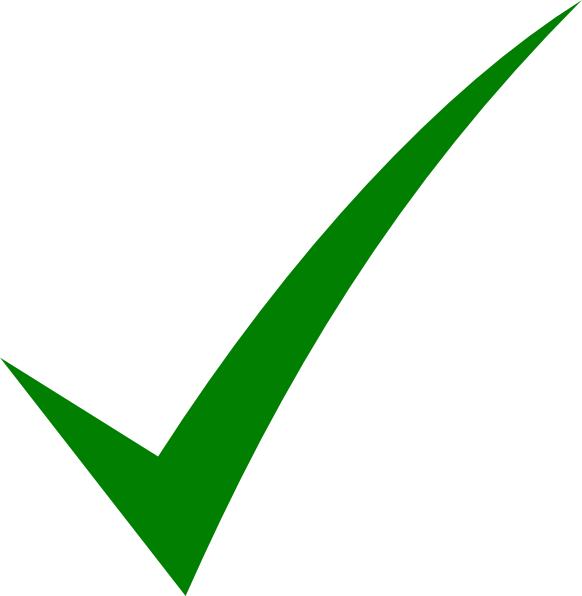 Subsidized salaries for certain groups of employees.
Education and training to reduce structural unemployment.
State aid for certain companies.
Geographical subsidies to help firms invest in depressed areas.
Lower minimum wage to reduce real wage unemployment.
More flexible labour markets, to make it easier to hire and fire workers.
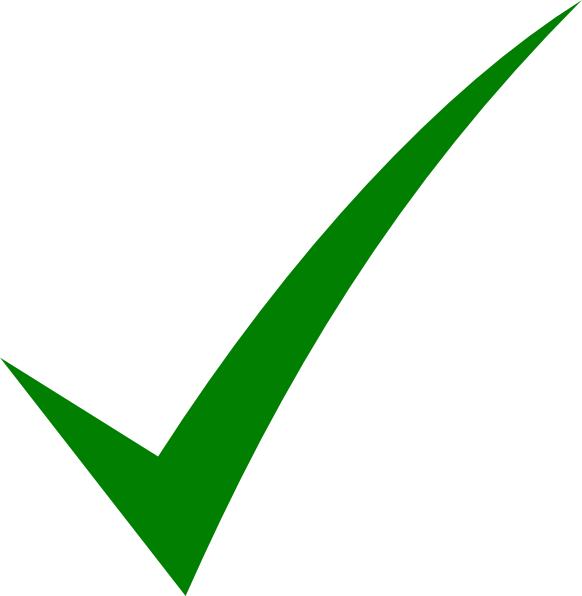 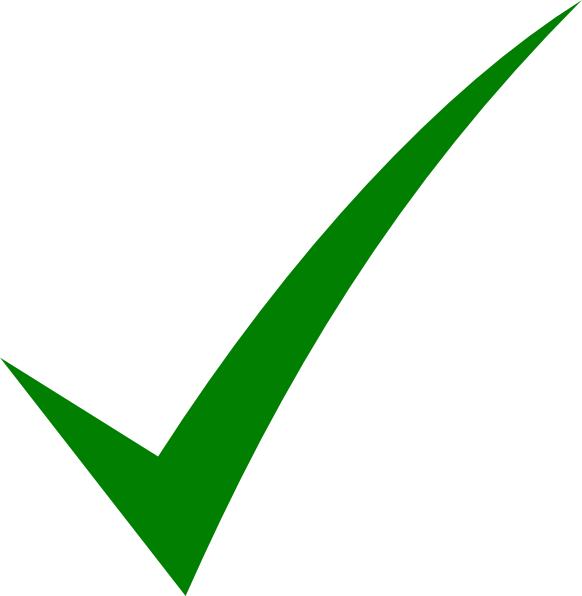 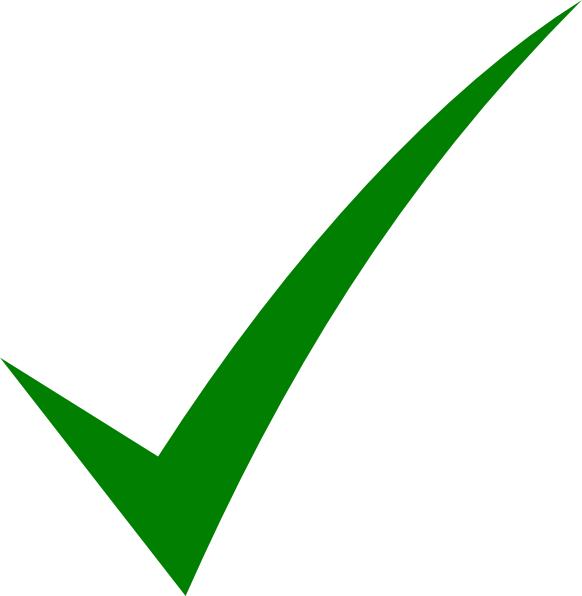 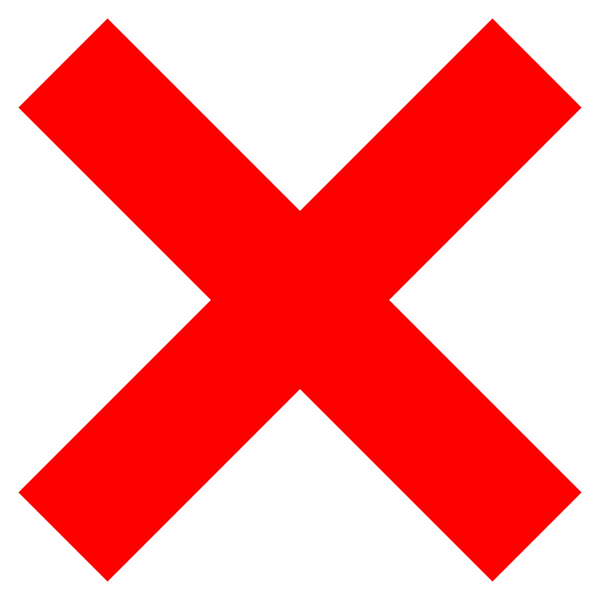 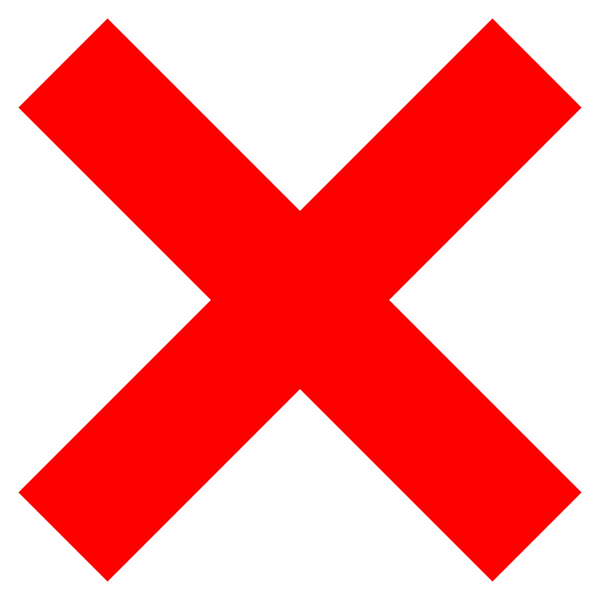 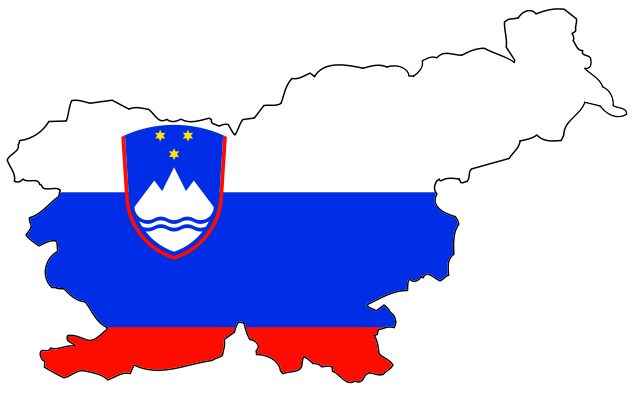 How did Slovenian government fight unemployment?
www.kahoot.it